日本庭園のさらなる魅力づくりについて
資料４
２．日本庭園内の改修等に際し必要な事項
　
　○日本庭園内で現状変更を行う際、原則30日前までに文化庁に届出を行う。
　○現状変更が必要とされる行為を行う際には、文化庁、大阪府教育庁文化財保護課などの関係機関と協議を行うと
　　ともに、景観等の観点から審議が必要と判断されるものについては、学識経験者で構成される大阪府日本万国博
　　覧会記念公園運営審議会緑整備部会等に諮り、適宜専門家からの指導・助言を得る。

【現状変更届出を必要とする主な行為の例】　　　　　【改修等一覧】

・土地の掘削を伴う地形の改変行為
・大規模な地割の変更を伴う行為
・大規模な漏水対策のための行為
・石組の据え直し等を伴う行為
・建築物の耐震補強行為
・石組、建築物・工作物等（外観）の意匠の改変行為
・園路の改変行為
・橋の架け替え
・建築物・工作物等の新設
・樹木の伐採および植栽
１．登録記念物（名勝地関係）への登録関係　　　　　　　　　　　　　　　　　　　　　　　　

○万博日本庭園は、令和６年１０月１１日付の官報告示により、登録記念物
（名勝地関係）に登録されました。
○今後、文化財として適切な保存と活用を図り、次世代への確実な継承を行
　うため、「日本万国博覧会記念公園日本庭園保存活用計画」の策定を進
　めており、今後は保存活用計画に基づき改修等を行います。

【経過と今後の予定】
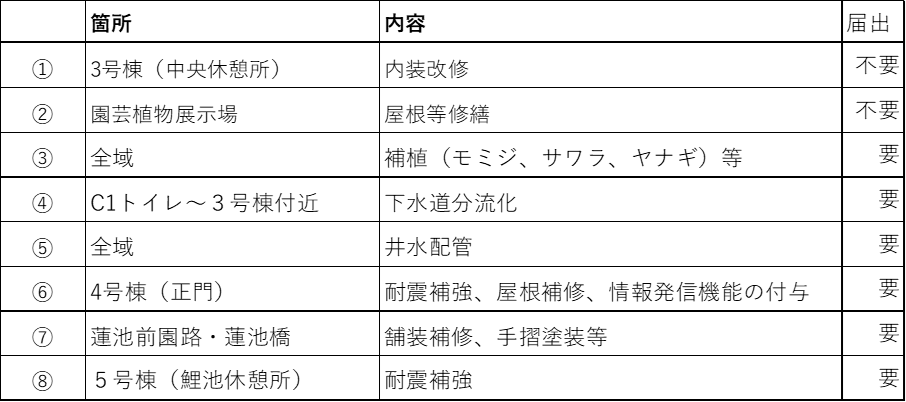 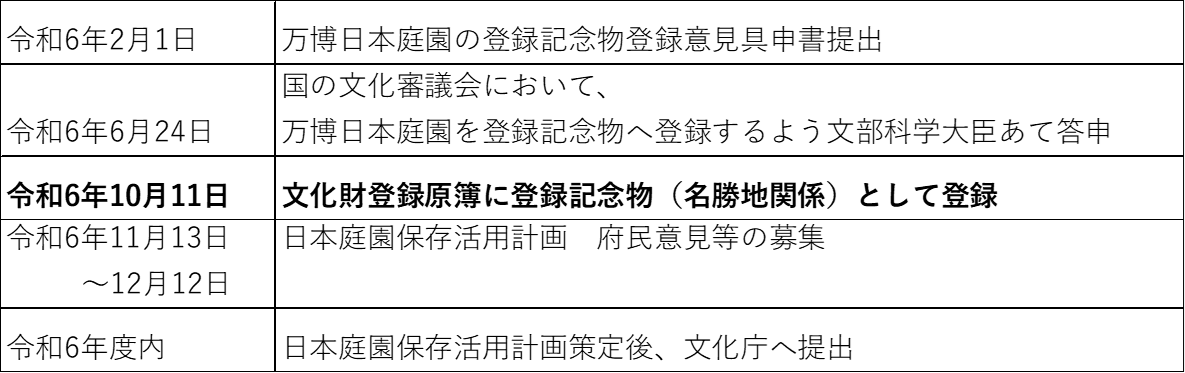 ３．日本庭園内の改修等位置図
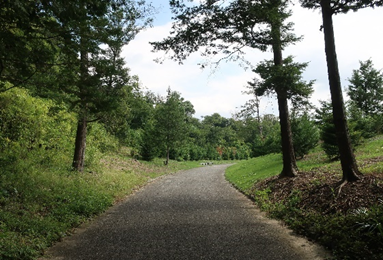 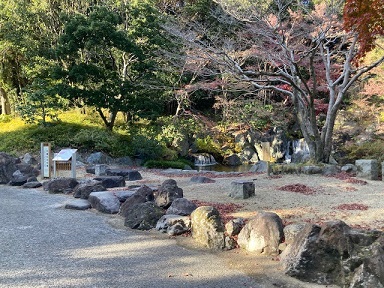 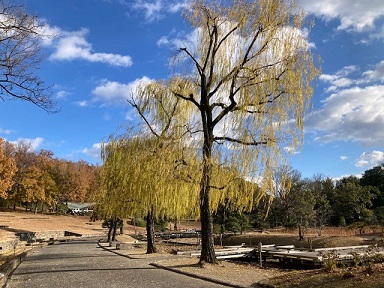 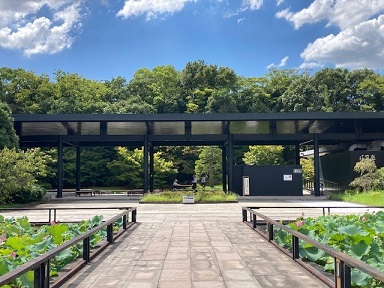 ⑤井水配管
③補植
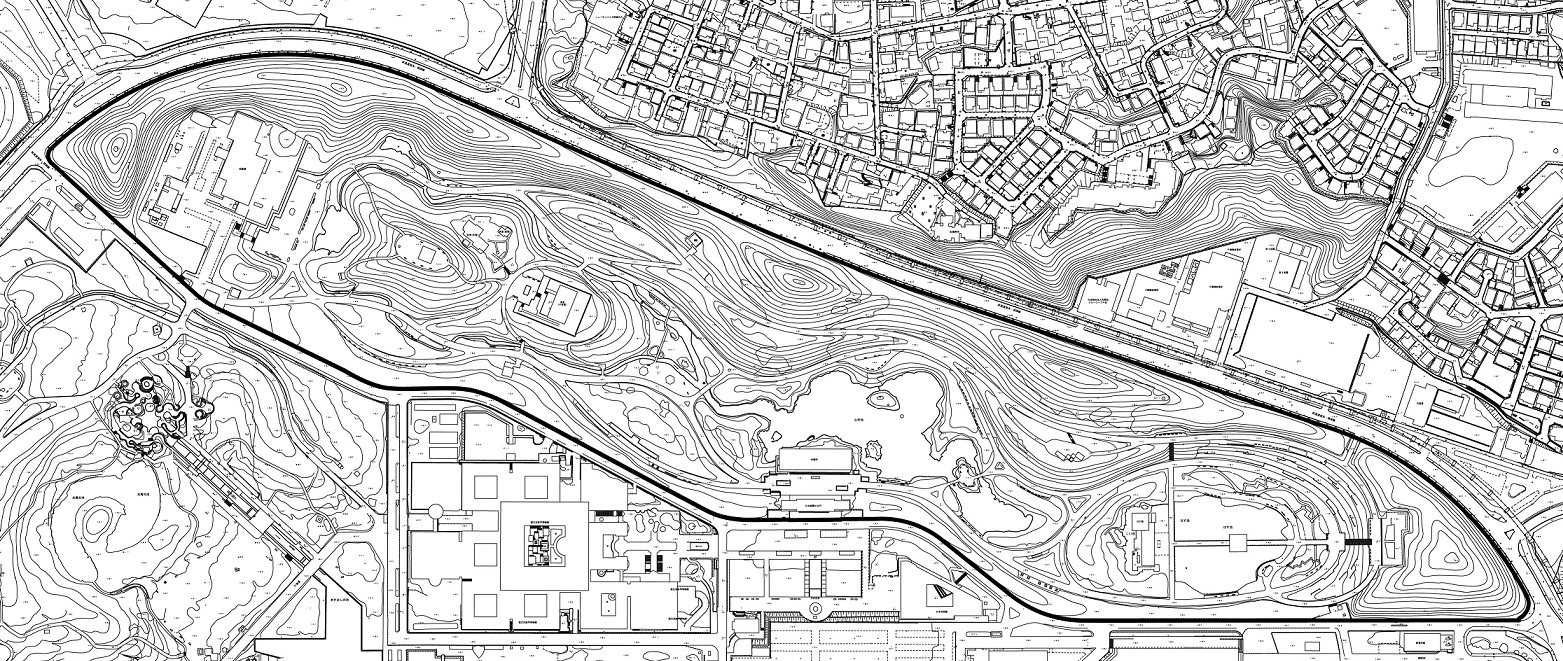 ⑧５号棟（鯉池休憩所）
耐震補強
④下水道分流化
⑦蓮池前園路・蓮池橋
舗装補修・手摺塗装等
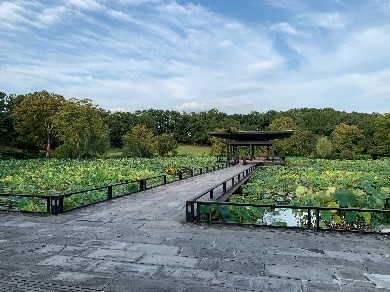 ②園芸植物展示場
屋根等修繕
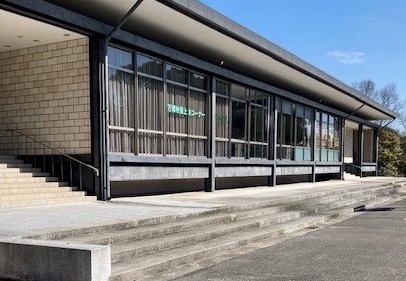 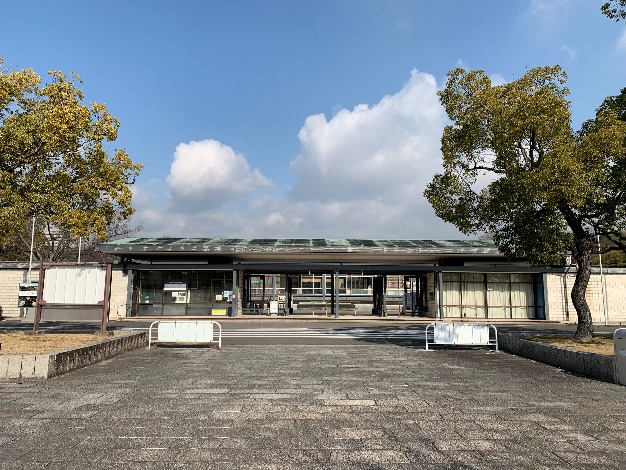 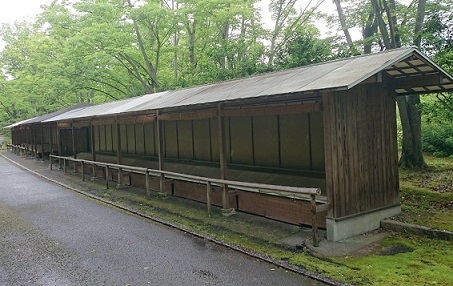 ⑥４号棟（正門）　
耐震補強・屋根補修
情報発信機能の付与
①３号棟（中央休憩所）
内装改修
-１-